Kadın Yazarlar(Türkçe’de Macar Kadın Yazarlar)
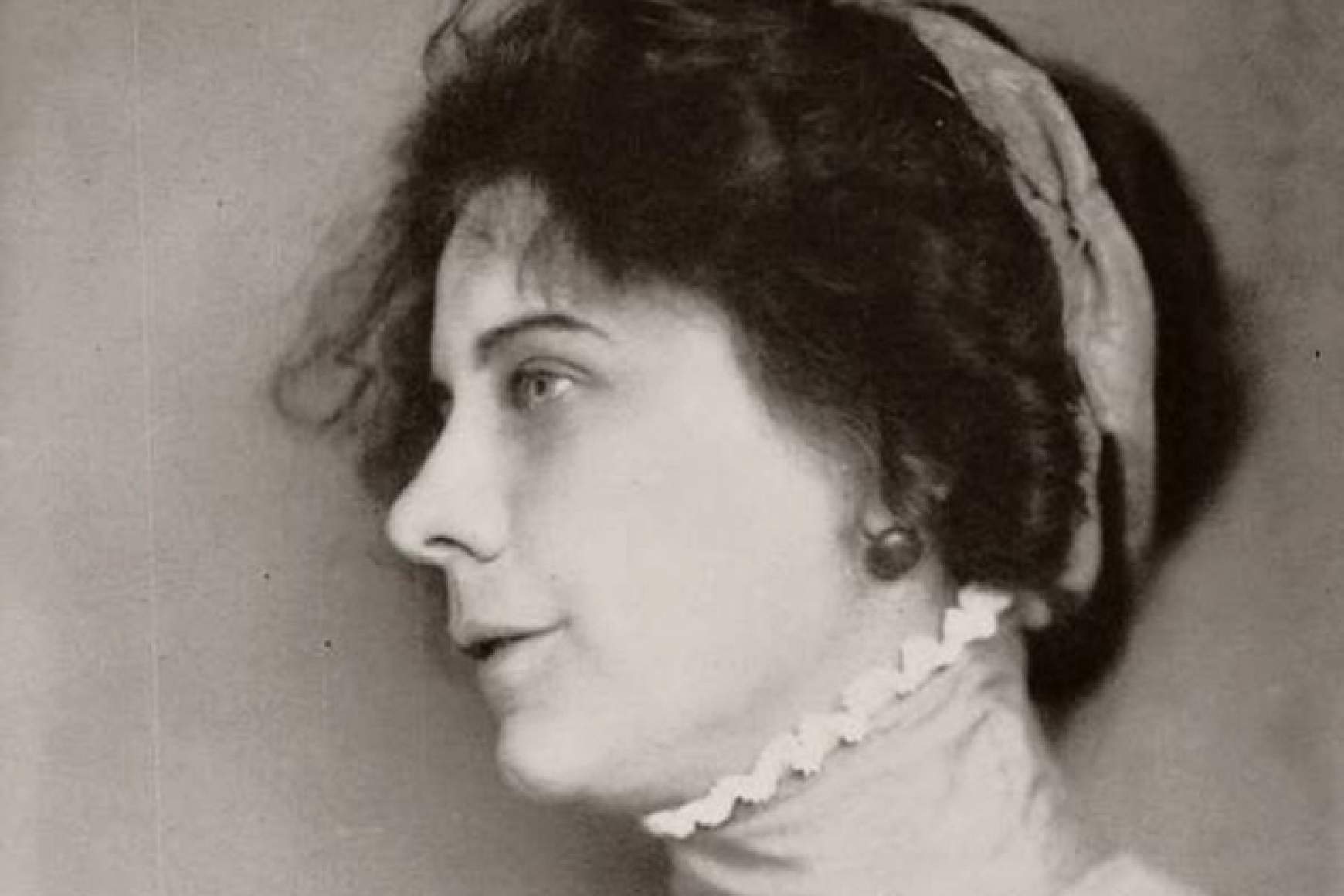 Margit Kaffka (1880-1918)
Soylu bir aile, (özellikle anne Margit Uray) yoksullaşma, baba Gyula Kaffka Avukat
6 yaşında ölüyor
Szatmari Rahibeler evinde yaşıyor
Öğretmenlik
1905-10 evlilik
1914 (savaş) ikinci evlilik Ervin Bauer
38 yaşında oğlu ile ispanyol gribinden ölüm
Temalar
Ortasınıfın yok oluşu
Yüzyıl başında kadın
Otobiyografinin öne çıkması
Gündelikliğin önem kazanması
Nyugat Dergisi (Endre Ady) Öznelliğin keşfi. Peşpeşe şiir kitapları, öykü kitapları
Renkler ve Yıllar  1911( Çev. Vural Yıldırım) Kadına dayatılan yaşam biçimi. Orta soylu sınıfın eleştirel bir betimlemesidir bu roman  s/8
Hem toplumsal hareketler, tüme varımsal özelden topluma çözümlemeler
Hatırlama: 
„yazık, bellek dediğimiz şey,  çocukluk çağının zenginliklerinden çok az şey saklıyor”
Evde öğrenim,  okul deneyimi: sınıfsal ayrımlar (soyluların öğretmene hanımefendi, yoksulların teyze demesi vb)
Yetişkinlerin çocukluğa bakışı